Lecture 5-2
Industrial Engineering
Management of Quality
Dr. Salam Nazhan
Chemical Engineering Department 
College of Engineering , University of Diyala
2018
1
Dimensions of Service Quality
Dimensions for Service Quality are more or less the same which we associate with the concept of Quality in General.
 Also, we as customers are well aware of the fact that we always seek reliability, agility (prompt responsiveness), assurance, tangibility and empathy while being provided with a service. 
More or less these dimensions help the customer to rate and distinguish one service provider from another.
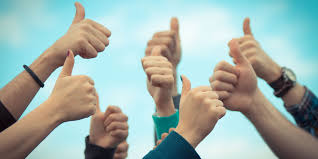 2
[Speaker Notes: أبعاد جودة الخدمة هي نفسها تقريباً التي نربطها بمفهوم الجودة بشكل عام.
  أيضا ، نحن كعميلون ندرك جيدًا حقيقة أننا نسعى دائمًا إلى الحصول على الموثوقية وخفة الحركة (الاستجابة السريعة) والتأكيد والملم والتعاطف أثناء تقديم الخدمة.
تساعد هذه الأبعاد تقريبًا أو أقل العميل على تقييم وتمييز مزود خدمة واحد من آخر.]
A good service from a bad service
Often organizations use a performance measure matrix using the same service dimensions and they often call it RATE based on the 5 dimensions described below.  
1. Reliability: Perform promised service dependably and accurately.
2. Responsiveness: Willingness to help customers promptly. 
3. Assurance: Ability to convey trust and confidence. 
4. Tangibles: Physical facilities and facilitating goods.   
5. Empathy: Ability to be approachable.
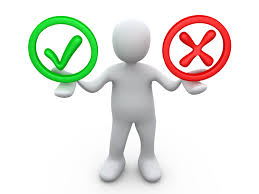 3
[Speaker Notes: تستخدم المنظمات غالبًا مصفوفة لقياس الأداء باستخدام نفس أبعاد الخدمة وغالبًا ما يطلق عليها RATE استنادًا إلى 5 أبعاد موضحة أدناه.
1. الموثوقية: أداء الخدمة الموعودة بشكل موثوق ودقيق.
2. الاستجابة: الاستعداد لمساعدة العملاء على الفور.
3. ضمان: القدرة على نقل الثقة و الثقة.
4. المواد الملموسة: المرافق المادية وتسهيل البضائع.
5. التعاطف: القدرة على أن تكون ودود.]
TOTAL QUALITY MANAGEMENT
Total Quality Management (TQM) is a philosophy that involves each and every individual in an organization in a continual effort to improve quality and achieve customer satisfaction. 
 The TQM Approach 
TQM is not called philosophy for nothing. It is that common viewpoint as well as attitude shared by the whole organization that helps the organization achieves its prime objective of increase in revenue as well as a continuous relationship with the customer, by providing a quality based service which fulfils the customer’s needs and requirements. 
1- Find out what the customer wants       (Marketing Department)
2- Design a product or service that meets or exceeds customer wants    (Design Department) 
3- Design processes that facilitates doing the job right the first time               (Operations Department)
4-Monitor and Audit (Keeping track of) results         (Senior/Managers)
4
[Speaker Notes: إدارة الجودة الشاملة (TQM) هي فلسفة تشمل كل فرد في المؤسسة في جهد مستمر لتحسين الجودة وتحقيق رضا العملاء.
  نهج TQM
لا تدعى TQM الفلسفة من أجل لا شيء. إنها وجهة النظر المشتركة والمواقف المشتركة بين المنظمة بأكملها والتي تساعد المنظمة على تحقيق هدفها الرئيسي المتمثل في زيادة الإيرادات بالإضافة إلى العلاقة المستمرة مع العميل ، من خلال تقديم خدمة تستند إلى الجودة وتلبي احتياجات ومتطلبات العملاء.
1- تعرف على ما يريده العميل (قسم التسويق)
2- تصميم منتج أو خدمة تلبي احتياجات العملاء أو تتجاوزها (قسم التصميم)
3- تصميم العمليات التي تسهل القيام بالعمل في أول مرة (قسم العمليات)
4-رصد وتدقيق (متابعة نتائج) (كبار / مدراء)]
TQM CRITICISMS
TQM Philosophy is often criticized for reasons which show weak implementation or poor management perspective. The common criticism against TQM is: 
 1. TQM program not linked to overall Organizational Strategy: This is the weakness of top management not a weakness in the TQM philosophy. 
2. Quality based decisions not attached to revenue or marketing strategies: Quality concept should be included in the functional side and not treated as separate and distinct from the functional departments. 
3. Incomplete planning with no clear cut road map for TQM implementation: A weak implantation strategy that does not identify the milestones, goals and step by step objectives. 
4. Rigid and impractical TQM goals: An absence of managerial skill, TQM goals should be achievable and tangible. 
5. Non training of employees about TQM philosophy. Employees if not trained wont be able to make best use of TQM philosophy.
5
[Speaker Notes: غالبًا ما يتم انتقاد فلسفة إدارة الجودة الشاملة لأسباب تظهر ضعف التنفيذ أو ضعف منظور الإدارة. النقد العام ضد إدارة الجودة الشاملة هو:
  1. برنامج إدارة الجودة الشاملة لا يرتبط بالإستراتيجية التنظيمية الشاملة: هذا هو ضعف الإدارة العليا وليس ضعف في فلسفة إدارة الجودة الشاملة.
.2 اﻟﻘرارات اﻟﻘﺎﺋﻣﺔ ﻋﻟﯽ اﻟﺟودة ﻏﯾر اﻟﻣرﻓﻘﺔ ﺑﺎﻹﺳﺗراﺗﯾﺟﯾﺎت أو اﻹﯾرادات اﻟﺗﺳوﯾﻘﯾﺔ: ﯾﻧﺑﻐﻲ إدﺧﺎل ﻣﻔﮭوم اﻟﺟودة ﻓﻲ اﻟﺟﺎﻧب اﻟوظﯾﻔﻲ وﻟﯾس ﻣﻌﺎﻣﻟﺔ ﮐﺟزء ﻣﻧﻔﺻل وﻣﻣﯾز ﻋن اﻹدارات اﻟوظﯾﻔﯾﺔ.
3. التخطيط غير المكتمل بدون خريطة طريق واضحة لتطبيقات إدارة الجودة الشاملة: استراتيجية زرع ضعيفة لا تحدد المعالم والأهداف والأهداف خطوة بخطوة.
4. أهداف إدارة الجودة الشاملة الجامدة وغير العملية: غياب المهارات الإدارية ، يجب أن تكون أهداف إدارة الجودة الشاملة قابلة للتحقيق وملموسة.
5. عدم تدريب الموظفين على فلسفة إدارة الجودة الشاملة. الموظفون إن لم يكونوا مدربين لن يكونوا قادرين على تحقيق أفضل استفادة من فلسفة إدارة الجودة الشاملة.]
Elements of TQM
TQM is a philosophy so its elements consist of the various strategies, tactics which includes the following: 
1-Continual improvement, 2- Competitive benchmarking, 3-Employee empowerment, 4-Team approach, 5- Decisions based on facts, 6-Knowledge of tools, 7-Supplier quality,8- Champion, 9- Quality at the source,10- Suppliers 
 Of the elements described above, we should also focus our attention on the idea of continuous improvement as well as Quality at the Source. 
Continuous Improvement: Philosophy that seeks to make never-ending improvements to the process of converting inputs into outputs. 
Quality at the Source: The philosophy of making each worker responsible for the quality of his or her work.
6
[Speaker Notes: إدارة الجودة الشاملة هي فلسفة تتكون عناصرها من الاستراتيجيات والتكتيكات المختلفة التي تشمل ما يلي:
1-التحسين المستمر ، 2-قياس تنافسية ، 3-تمكين الموظفين ، نهج 4-فريق ، 5- القرارات استناداً إلى الحقائق ، 6-المعرفة بالأدوات ، 7-مورد الجودة ، 8- بطل ، 9-الجودة في المصدر ، 10 - الموردون
  من العناصر المذكورة أعلاه ، يجب أن نركز اهتمامنا على فكرة التحسين المستمر وكذلك الجودة في المصدر.
التحسين المستمر: الفلسفة التي تسعى إلى إجراء تحسينات لا تنتهي على عملية تحويل المدخلات إلى مخرجات.
الجودة في المصدر: فلسفة جعل كل عامل مسؤولاً عن جودة أعماله.]
References
Introduction to Industrial Engineering, by Z. Max Shen
Industrial Engineering,  by N. J. Manck
Industrial Management, by Shiv Jhalani

Reference Books:
1. Management by Knootz.
2. Management by Griffin.
3. Management theory and Practices by JS Chandan.